Грибы
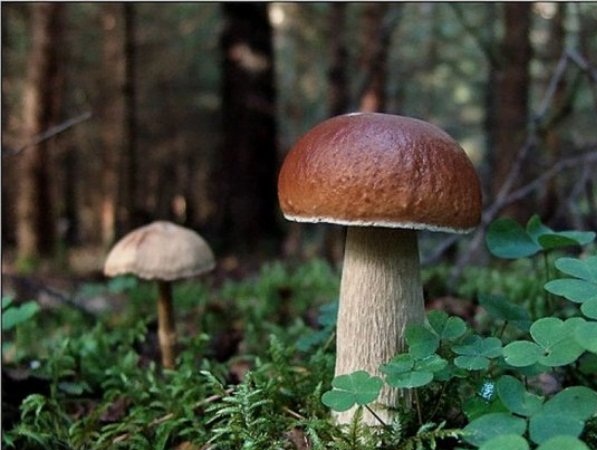 Грибы
Съедобные
Несъедобные
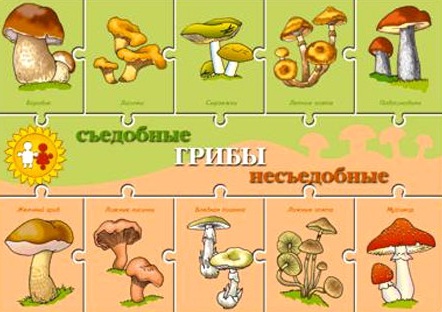 Съедобные грибы
Боровик
На поляне лесной,Под могучей соснойСтарый старичок,На нем бурый колпачокКолпачок на бочок,Кто в лесу бывает,Тот его и знает.
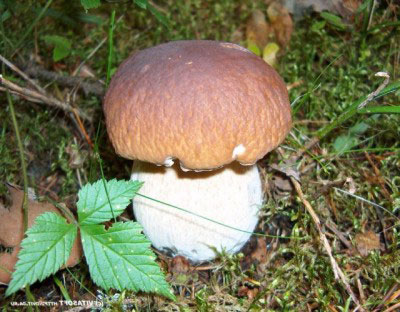 Съедобные грибы
Лисички
Что за желтые сестричкиСпрятались в траве густой?Вижу я их всех отлично,Заберу скорей домой.Очень чистый, вкусный гриб -Рад и повар, и грибник.Эти желтые сестричкиНазываются...Лисички
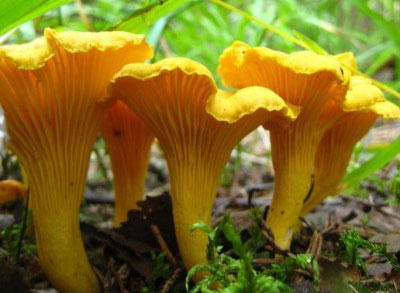 Съедобные грибы
Опята
Что за ребятки на пенькахСтолпились тесной кучкой?И держат зонтики в руках,Застигнутые тучкой.
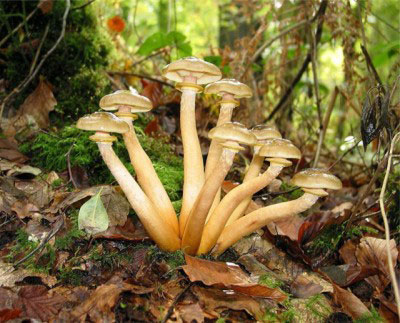 Несъедобные грибы
Мухомор
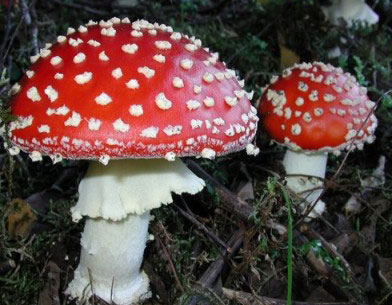 Возле леса на опушке,Украшая тёмный бор,Вырос пёстрый, как Петрушка,Ядовитый ...Ответ: мухомор
Несъедобные грибы
Бледная поганка
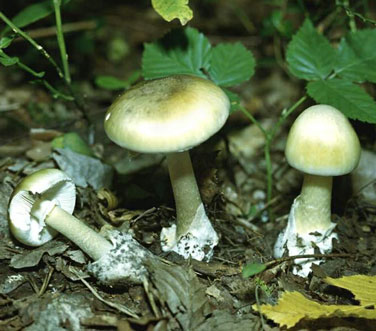 Бледная она стоит, У нее съедобный вид. Принесешь домой - беда, Будет ядом та еда. Знай, что этот гриб - обманка, Враг наш - бледная.. . Ответ: поганка
Несъедобные грибы
Желчный гриб
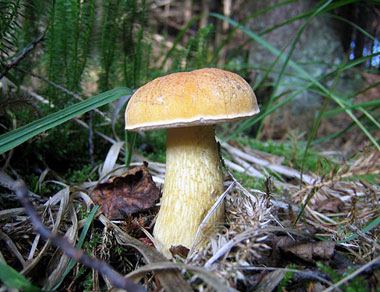 Рядом с ягодой брусничнойГриб, по виду симпатичный.Но не будь грибник беспечным,Этот гриб зовется желчным.